The Writing on the Wall
Daniel 5
The Writing on the Wall (Daniel 5)
“…till he knew that the Most High God rules in the kingdom of men, and appoints over it whomever He chooses.” – Daniel 5:21
2
The Writing on the Wall (Daniel 5)
22 “But you his son, Belshazzar, have not humbled your heart, although you knew all this. 23 And you have lifted yourself up against the Lord of heaven. They have brought the vessels of His house before you, and you and your lords, your wives and your concubines, have drunk wine from them. And you have praised the gods of silver and gold, bronze and iron, wood and stone, which do not see or hear or know; and the God who holds your breath in His hand and owns all your ways, you have not glorified.  
– Daniel 5:22-24
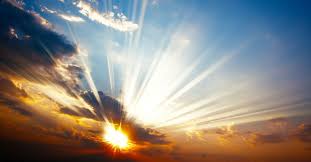 3
The Writing on the Wall (Daniel 5)
"4 whose minds the god of this age has blinded, who do not believe, lest the light of the gospel of the glory of Christ, who is the image of God, should shine on them." - 2 Corinthians 4:4 (NKJV)
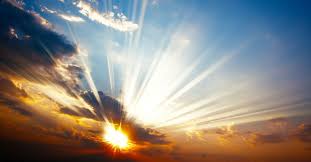 4
The Writing on the Wall (Daniel 5)
Sin blinds our thinking.
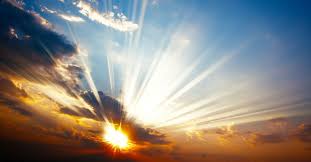 "16 One who is wise is cautious and turns away from evil, but a fool is reckless and careless." - Proverbs 14:16 (ESV)
5
The Writing on the Wall (Daniel 5)
Sin blinds our thinking.
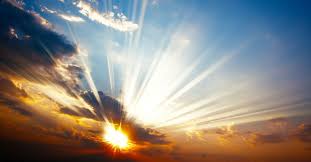 "3 Talk no more so very proudly, let not arrogance come from your mouth; for the Lord is a God of knowledge, and by him actions are weighed." - 1 Samuel 2:3 (ESV)

"3 …I say to everyone among you not to think of himself more highly than he ought to think…" - Romans 12:3 (ESV)
6
The Writing on the Wall (Daniel 5)
2. Sin blinds our morals.
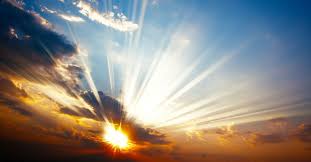 "20 Woe to those who call evil good and good evil, who put darkness for light and light for darkness, who put bitter for sweet and sweet for bitter!" - Isaiah 5:20 (ESV)
7
The Writing on the Wall (Daniel 5)
3. Sin blinds us religiously.
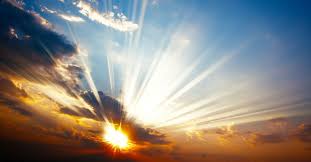 "7 Do not be deceived: God is not mocked, for whatever one sows, that will he also reap." - Galatians 6:7 (ESV)
8
The Writing on the Wall (Daniel 5)
4. Sin blinds us to history.
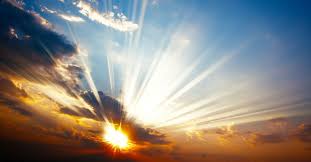 Belshazzar knew the events of the past :
Daniel’s interpretation of Nebuchadnezzar’s dream (Dan. 2)
The saving of Shadrach, Meshach and Abed Nego from the fiery furnace (Dan 3)
Nebuchadnezzar’s madness as a result of his pride against God (Dan 4)
9